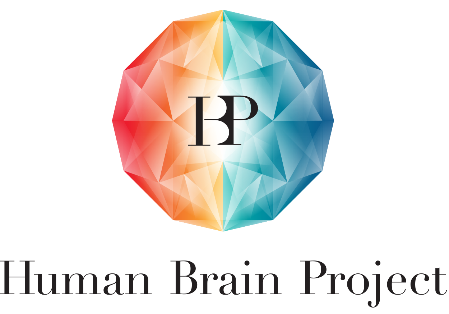 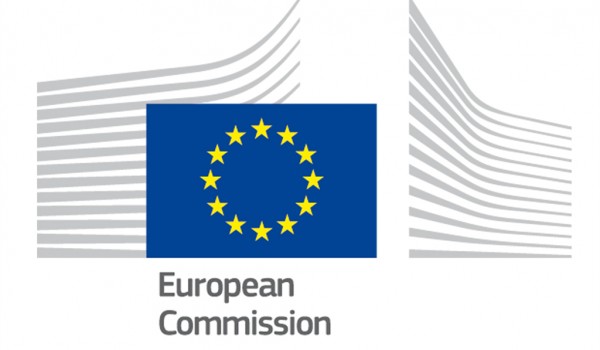 SP5 - Neuroinformatics SynapsesSA
Tutorial
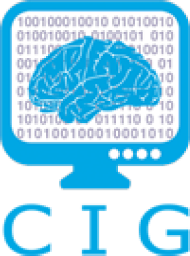 Computational Intelligence Group
Technical University of Madrid
Outline
Installation and first run
Load data
Model synapses
Create simulations
Compare layers
Installation and first run
Guidelines
Described in detail in synapsesSA user manual
Demo available online at http://boadilla.dia.fi.upm.es/hbp/synapsesSA
Installation
R environment and internet access required
Add CIG R Repository
Install synapsesSA package
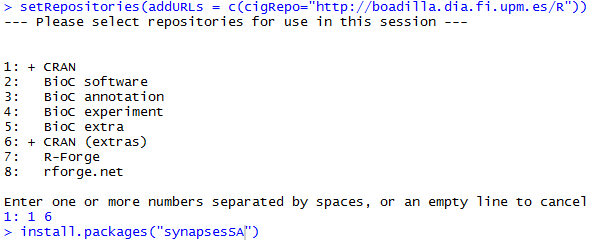 Run
Load synapsesSA library
Run graphical user Interface
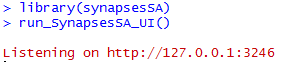 Load data
How to create a CSV file
Header row with fixed names is MANDATORY
Column names:
Sample.no.
Layer
Feret
X
Y
Z
Type [optional]
Spreadsheet editor
Open data file with any spreadsheet editor (Excel, Calc, ..)
Click on ‘save as…’ in the file menu 
Select comma separated values (.csv)  format and save the file
Additional columns will be ignored
Sample.no. Feret, X, Y, Z columns should be numeric
All measures should be in nanometers
Layer should be a roman number between I and VI
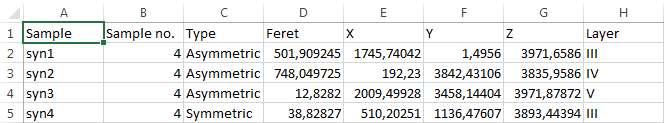 Load data
Adding missing columns
If Sample.no or Layer  columns are missing they should be added before uploading the file into the application.
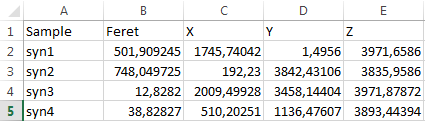 Sample1Layer3.csv
Sample1Layer3_mod.csv
Add missing columns based on filename
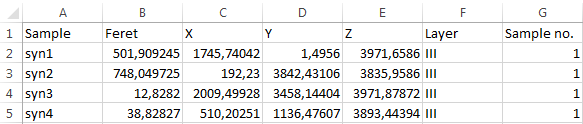 Load data
Uploading the file
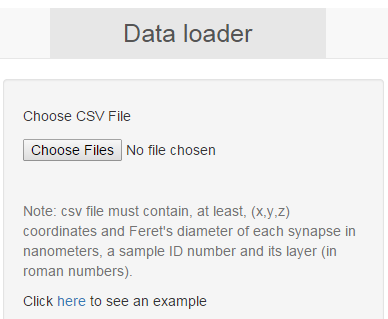 Go to the data loader tab and click on the choose files button
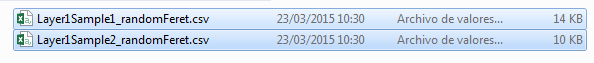 Select CSV files and click Open
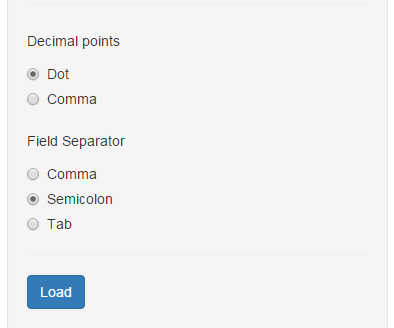 Set file options and click Load button. Repeat the process for each set of files
Load data
Errors
Missing Columns
Possible causes:
No such columns in the CSV file
Wrong field separator character selected
Missing header
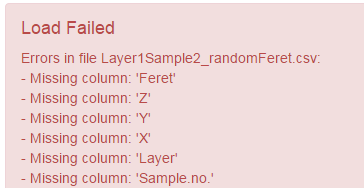 Not numeric fields
Possible causes:
Header misplaced in the CSV file
Wrong decimal point character selected
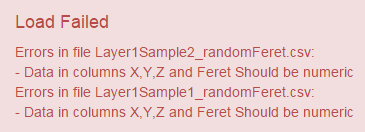 Load data
Preview
Data tables
Loaded data is displayed in a table
Each column can be ordered
Table support search by field
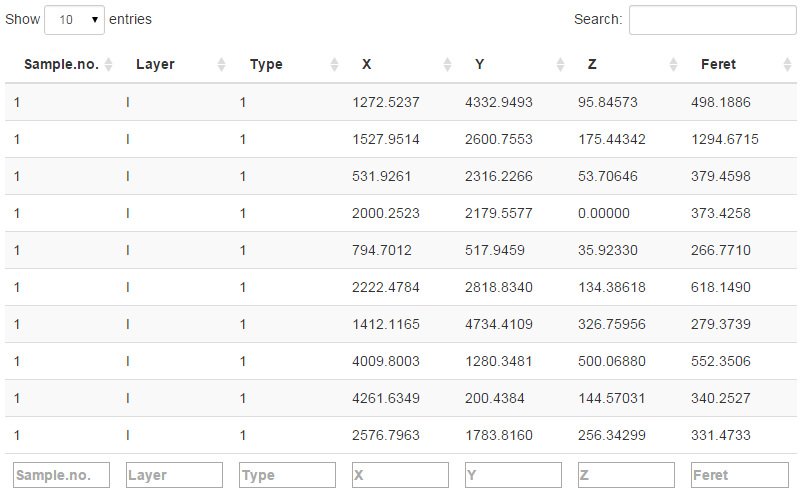 3D preview
Each sample is depicted individually
Each sphere represents a synapse
Green for symmetric synapses
Red for asymmetric ones
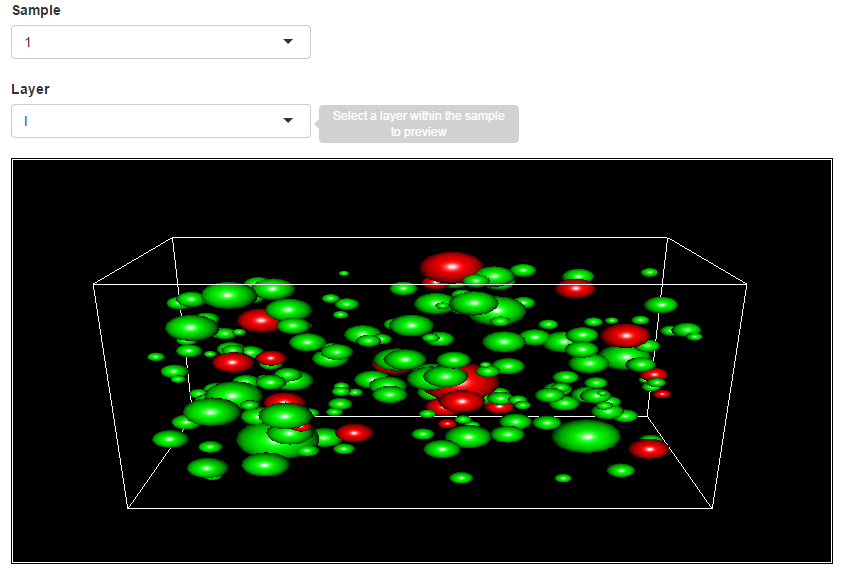 Modeling synapses
Select data
To select a single sample:
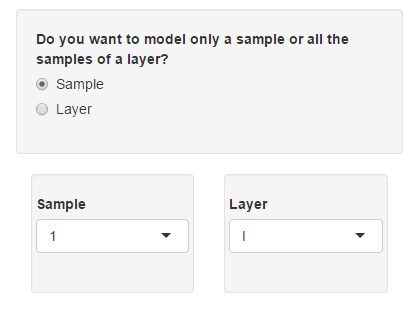 Select “Sample” in the radio button
Select sample ID and a layer within the sample
To select all samples from one layer:
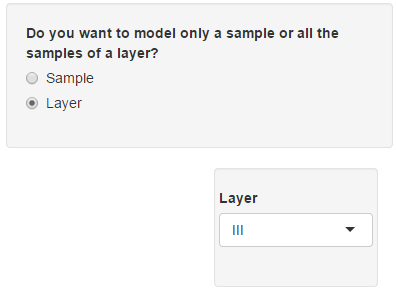 Select “Layer” in the radio button
Select the layer on the selector
Modeling synapses
Fit Feret’s diameter
After data has been selected, Feret’s diameter fitting button activates
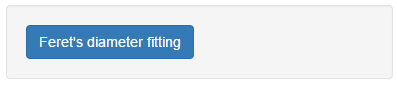 If we click on the button, synapsesSA tries to fit Feret’s diameters from selected data to a lognormal distribution

Two possible outputs:
Failure
Feret’s diameters from selected data do not follow a log-normal distribution
Success
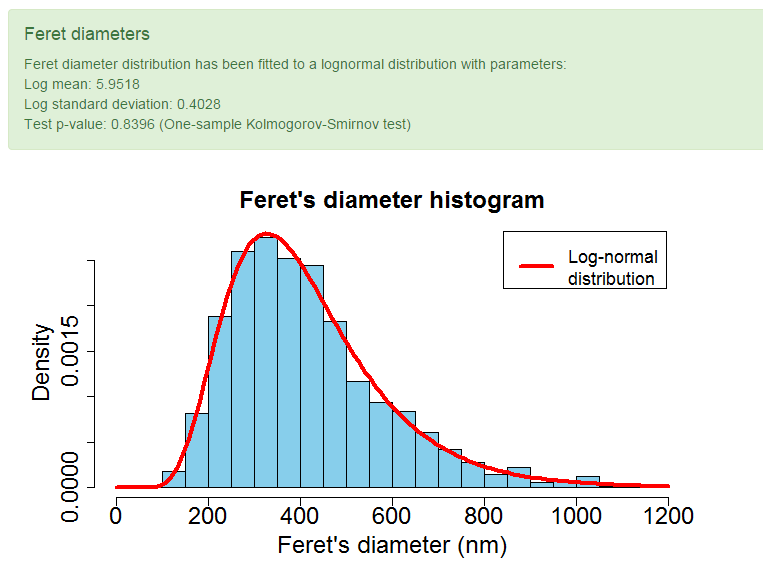 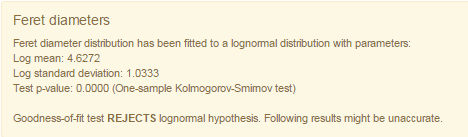 Modeling synapses
RSA point distribution
This only makes sense if the Feret’s parameter fitting has not been REJECTED
Evaluation is performed with respect to the characteristic L function

The calculation of the RSA model and its envelope is a computationally expensive process that can take up to several minutes

For the evaluation of single samples, cross-validated parameters are used

For layer evaluation, each sample from the layer is represented as a dashed line
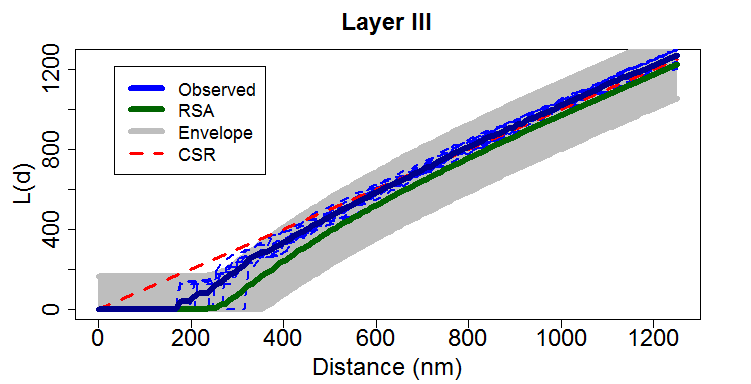 If the curve that represents the observed data (blue) is bounded within the grey region (the envelope) data is said to follow a RSA distribution
Modeling synapses
Summary functions
Summary functions are a set of indicators to characterize spatial distributions

synapsesSA creates a plot with four of the most commonly used functions:

F function measures the empty space

G function examines the cumulative frequency distribution of NN-distances divided by the intensity/density

K function measures the expected number of points at a certain distance

L function is a transformation of the K function that eases its interpretation
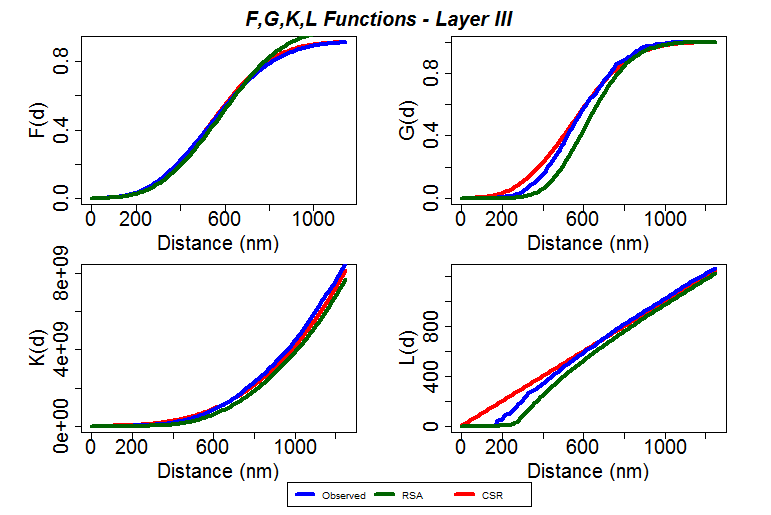 Create simulations
Options
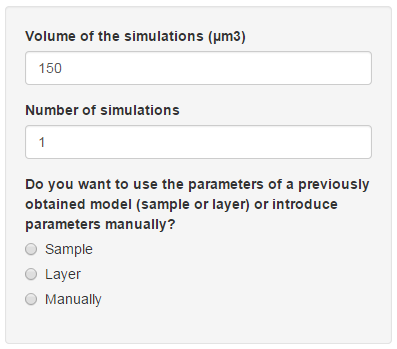 The volume of the spatial domain to simulate
The number of simulations to generate
Determines the source of the simulation parameters:
From a single data sample
From all samples of a layer
Manual input
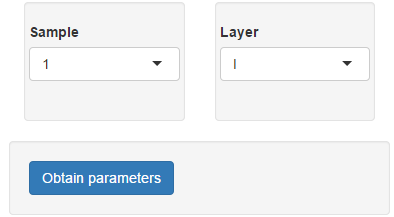 For the first two options, selected sample or layer has to be specified
The use parameters from a sample or layer that does not fulfill all previous assumptions (diameters log-normality and RSA distribution) could lead to inaccurate simulations
Create simulations
Set parameters
Model is determined by three parameters: Intensity, mu and sigma
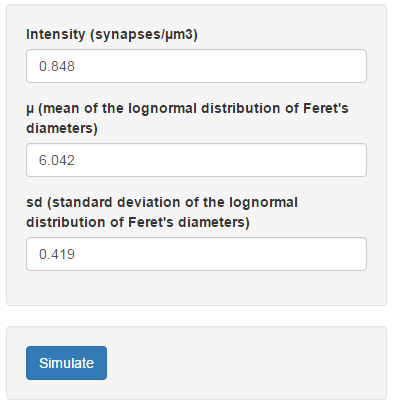 The number of synapses per volume unit
Feret’s diameter log mean for the lognormal distribution
Feret’s diameter log standard deviation for the lognormal distribution
Click to compute simulations. This process might take some time depending on the parameters and the computer
For some selections of parameters the simulation process might fail. 
For example, it will fail for extreme high density or large Feret’s diameters
Create simulations
Download and Visualize results
Once simulations are completed, they can be visualized in a 3D plot in the main panel
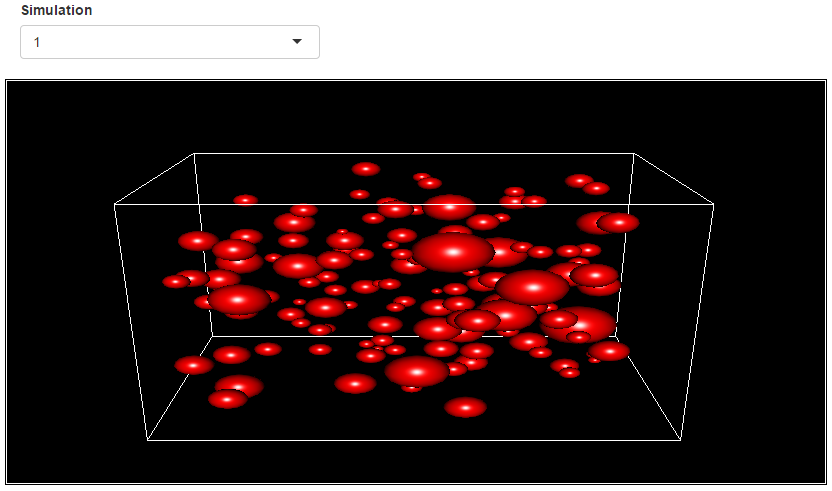 Also, simulations can be downloaded in a CSV file using the Download simulations button
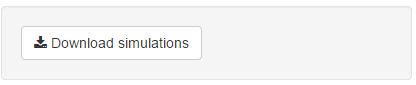 Layer comparison
General procedure
At least samples from two different layers are needed to perform layer comparisons
In every case, the procedure used to compare layers is the same:

Normality test is made for each layer

Variance homogeneity is tested by applying Levene test

If data is normal and variance is homogeneous
Use ANOVA analysis over the data
Apply TukeyHSD test to look for differences between layers

If data is not normal or variance is not homogeneous
Pairwise Kruskall-Wallis test is applied for every possible pair of layers
To show the results, a colored stacked-bar plot where each layer height is proportional to the real layer’s thickness is created
Layer comparison
Sample intensity
Two or more samples per layer are needed to perform sample intensity comparison
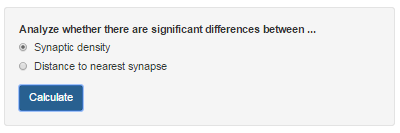 Select synaptic density and hit Calculate
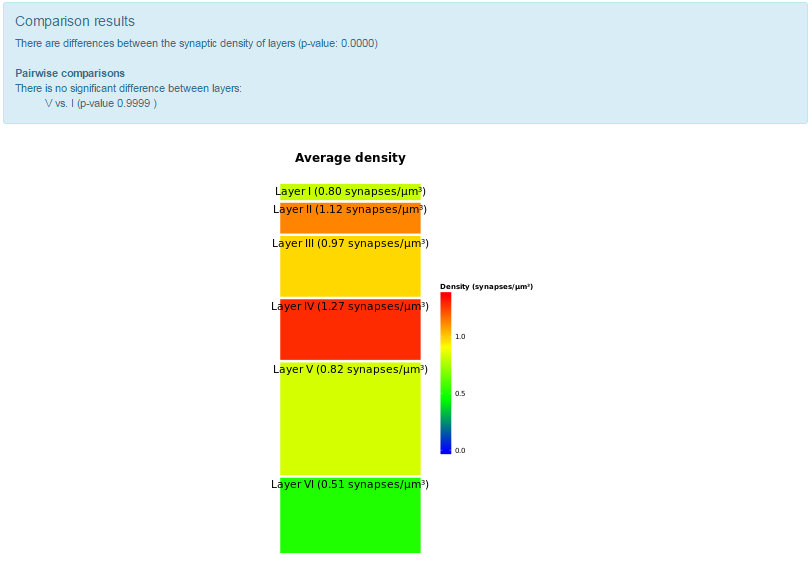 Synaptic density is computed for each sample

Average density is computed as a sample volume-proportional mean to create the plot
Layer comparison
Nearest synapse
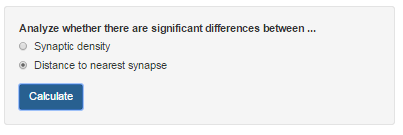 Select Distance to nearest synapse and hit Calculate
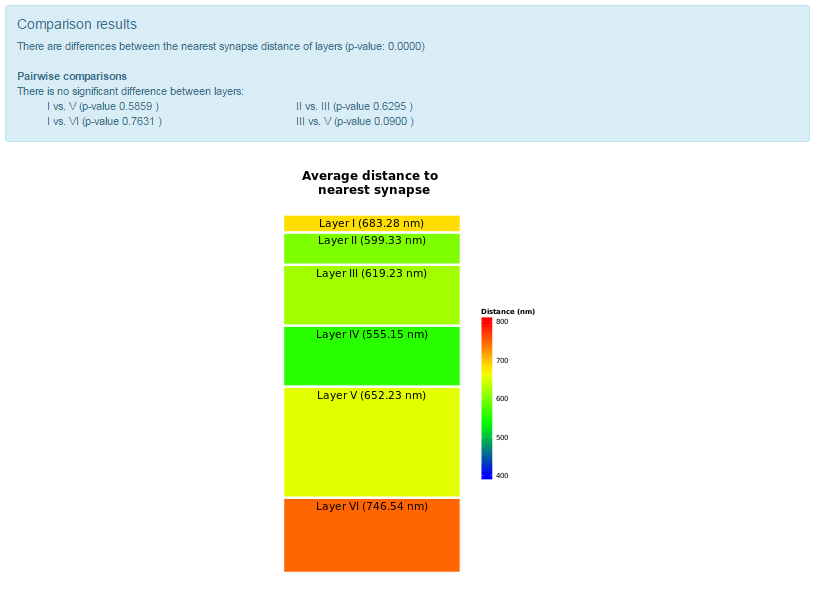 For each synapse, the distance to its nearest synapse in the same sample is computed

Results are aggregated for each layer computing the sample volume-proportional mean distance
Contact
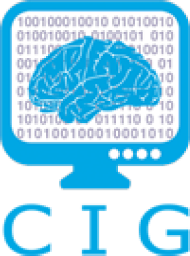 Computational Intelligence Group
Email: luis.rodriguezl@alumnos.upm.es , l.anton-sanchez@upm.es
Phone:  +34-913363675
Web page: http://cig.fi.upm.es/